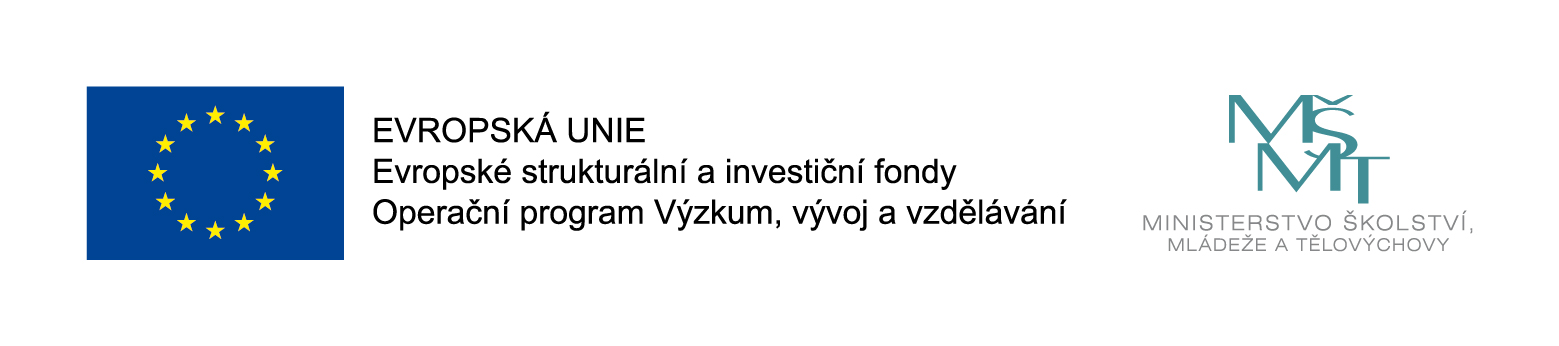 Prezentace týmových projektů k 3D měřicímu přístroji
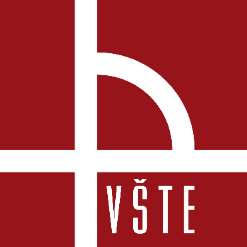 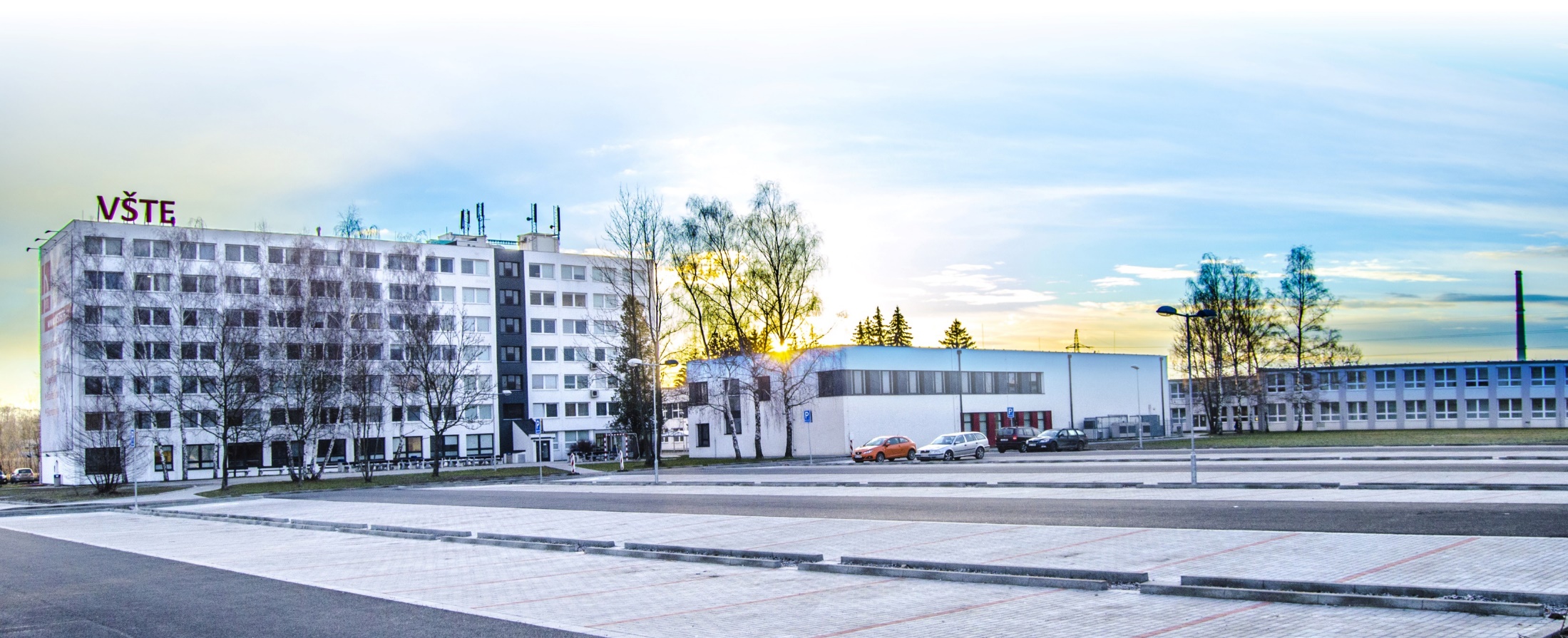 Kurzy pro společnost 4.0, s registračním číslem: CZ.02.2.69/0.0/0.0/16_031/0011591 		www.VSTECB.cz
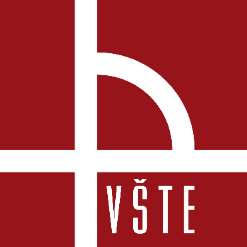 Prezentace týmových projektů k 3D měřicímu přístroji
Cílem tohoto výukového bloku je umožnit studentům prezentovat výsledky zadaných týmových projektů realizovaných v předcházejících výukových blocích na 3D měřicím přístroji THOME Präzision RAPID-Plus CNC.

Po tomto výukovém bloku by studenti měli porozumět principům:
základů 3D měření pomocí souřadnicových měřicích přístrojů,
manipulace a ovládání moderních 3D měřících dotykových nástrojů,
základů práce s importem a exportem virtuálních objektů a CAD dat,
základů práce s profesionálním softwarem pro rozměrovou analýzu a digitalizaci objektů.
1	Kurzy pro společnost 4.0, s registračním číslem: CZ.02.2.69/0.0/0.0/16_031/0011591 	www.VSTECB.cz
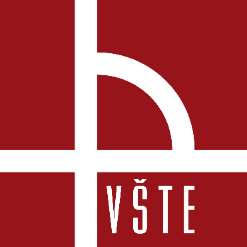 Děkuji za pozornostRealizováno v rámci projektu:Kurzy pro společnost 4.0, s registračním číslem: CZ.02.2.69/0.0/0.0/16_031/0011591,ve výzvě č. 02_16_031 Celoživotní vzdělávání na vysokých školách v prioritní ose 2 OP, Operačního programu Výzkum, vývoj a vzdělávání.Realizace projektu je spolufinancována z prostředků ESF a státního rozpočtu ČR.
www.VSTECB.cz
gryc@mail.vstecb.cz; socha@mail.vstecb.cz; mohamed@mail.vstecb.cz
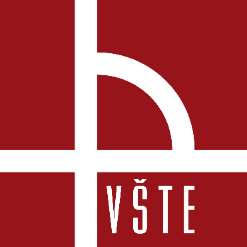 Zdroje
MANUÁL firmy INNOVMETRIC. PolyWorks Inspector Training Workbook: Basic Probing and Scanning Applications for CNC CMM. Québec QC Canada, 2014.
ČERMÁK Jan. Metody 3D skenování objektů. Brno 2015. Bakalářská práce (Bc.) VYSOKÉ UČENÍ TECHNICKÉ V BRNĚ. Fakulta strojního inženýrství ústav automatizace a informatiky.
www.VSTECB.cz